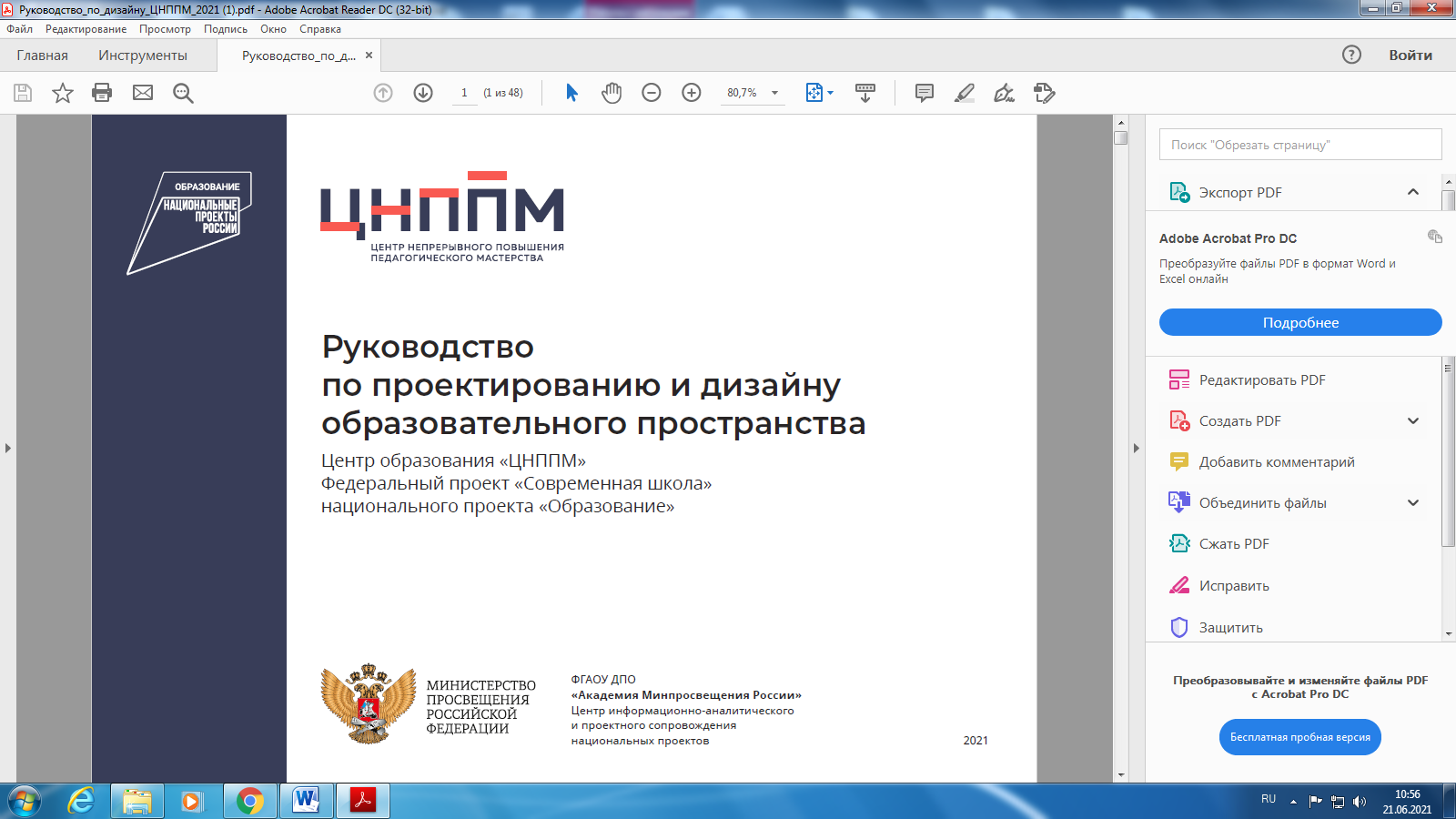 Проекты муниципальных школ наставничества в рамках реализации магистральных направлений «Школы Минпросвещения»
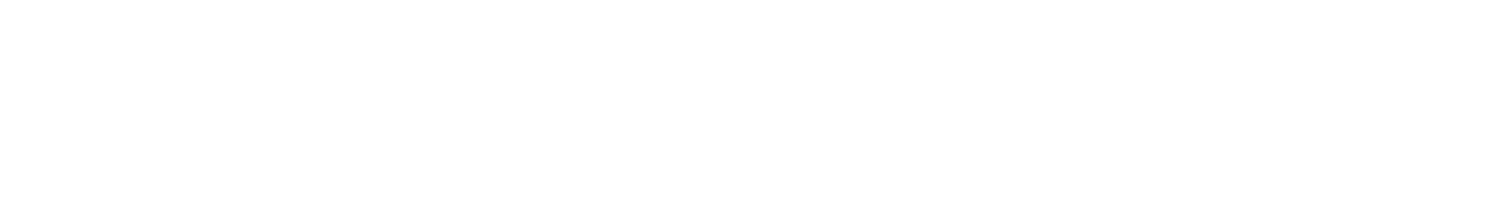 Проект муниципальной школы наставничества как инструмент реализации магистральных направлений федерального проекта «Школа Минпросвещения»
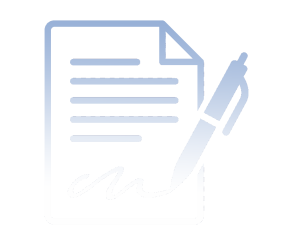 Знание
Здоровье
Творчество
Воспитание
Профориентация 
Учитель
Школьный климат
Образовательная среда
«ученикоцентричные» направления
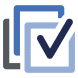 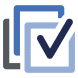 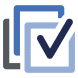 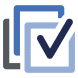 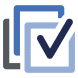 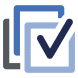 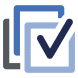 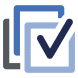 2
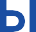 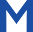 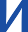 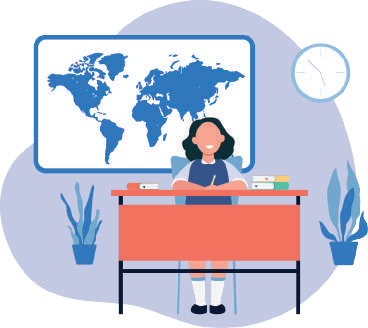 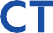 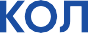 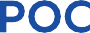 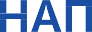 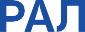 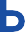 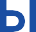 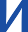 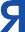 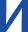 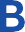 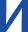 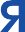 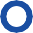 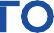 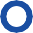 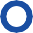 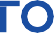 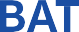 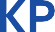 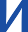 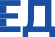 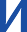 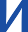 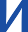 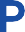 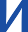 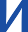 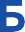 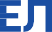 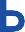 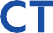 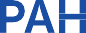 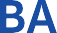 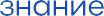 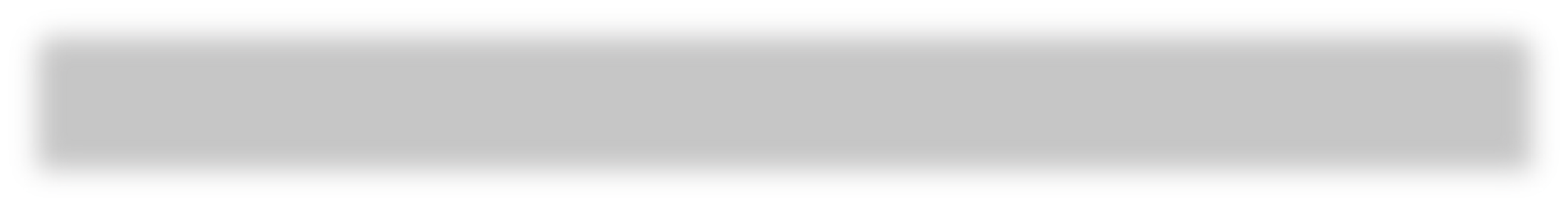 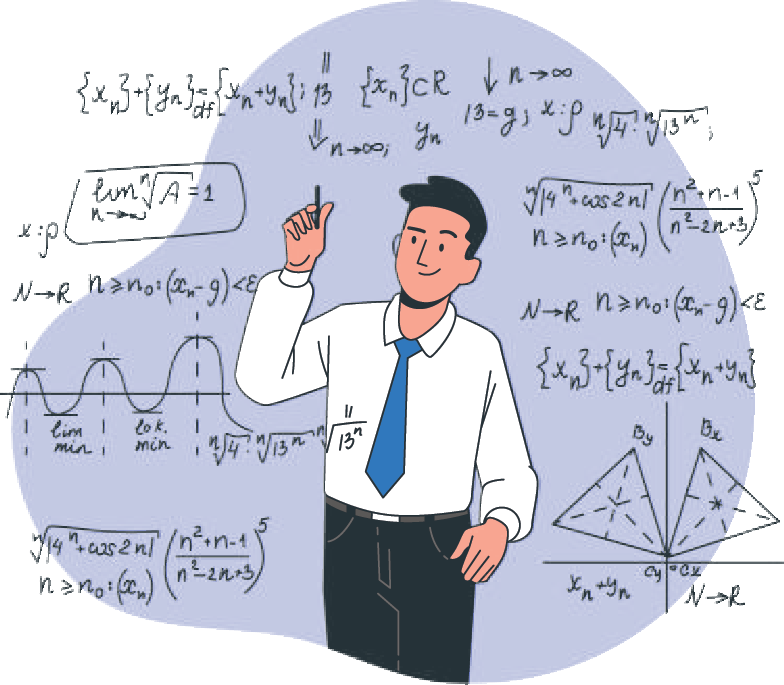 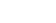 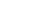 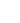 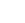 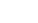 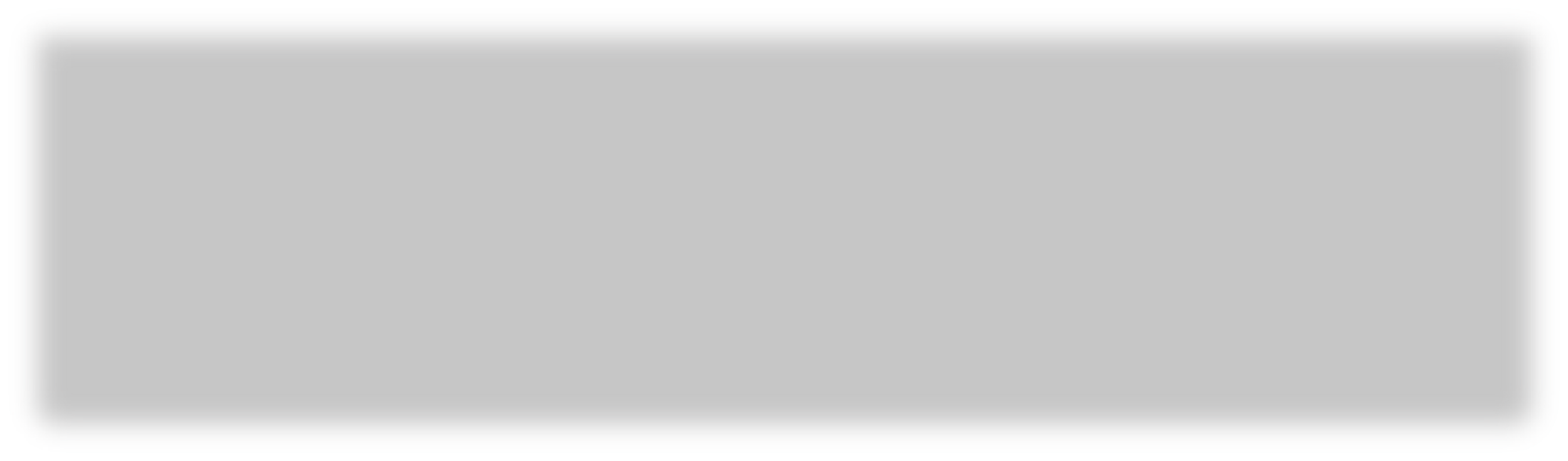 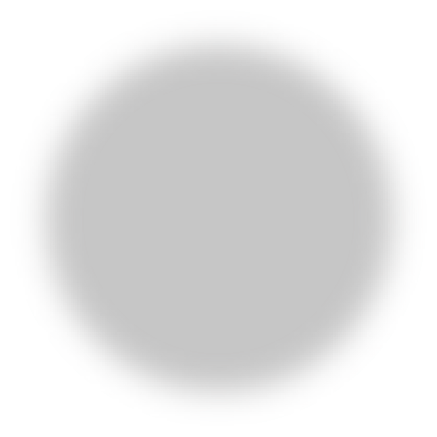 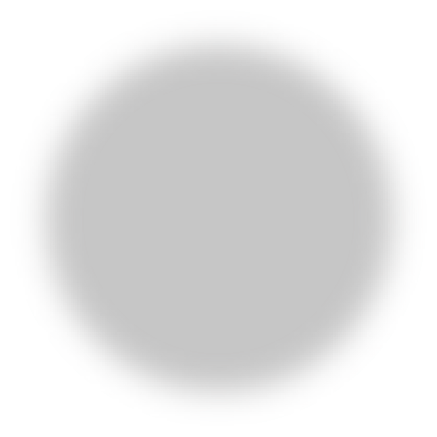 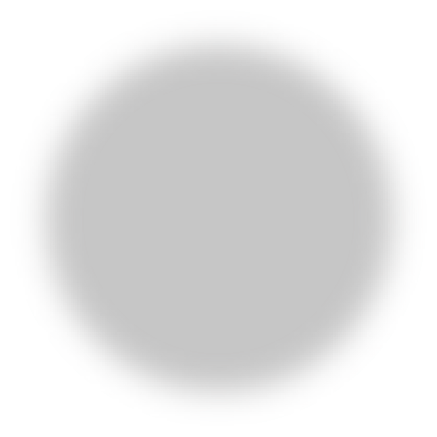 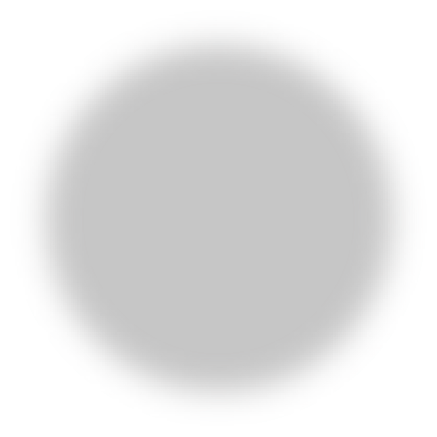 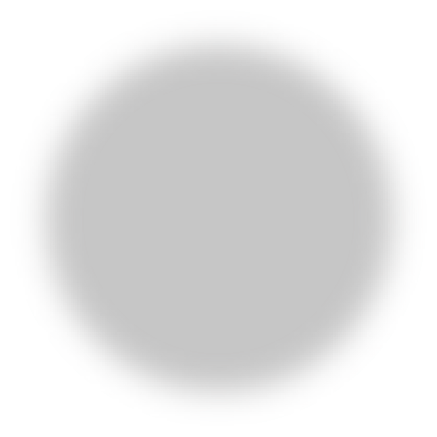 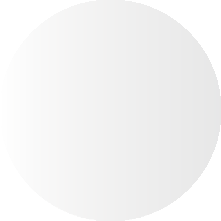 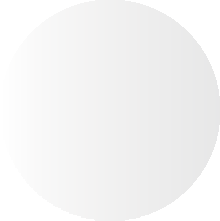 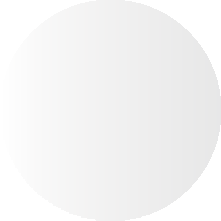 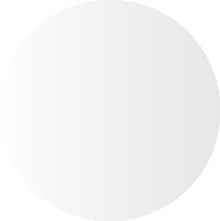 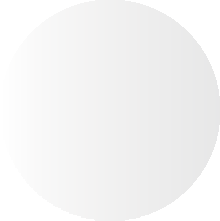 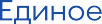 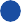 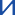 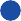 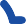 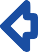 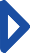 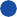 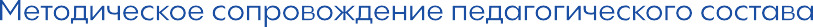 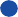 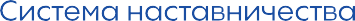 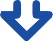 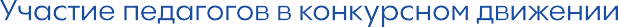 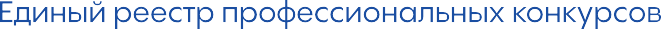 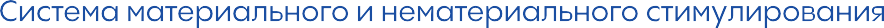 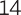 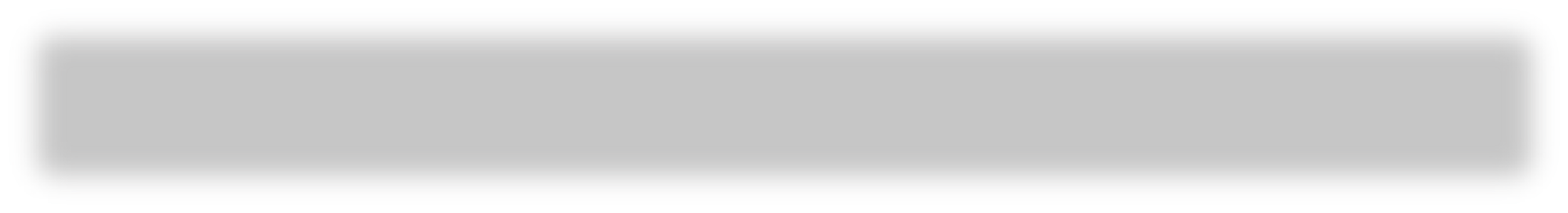 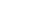 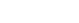 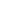 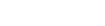 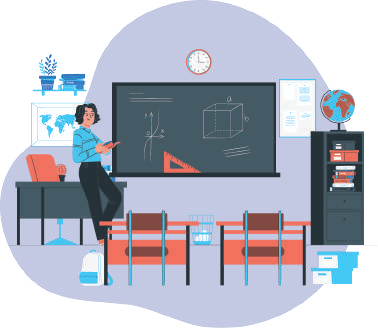 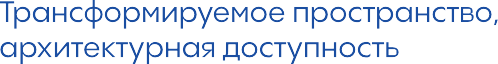 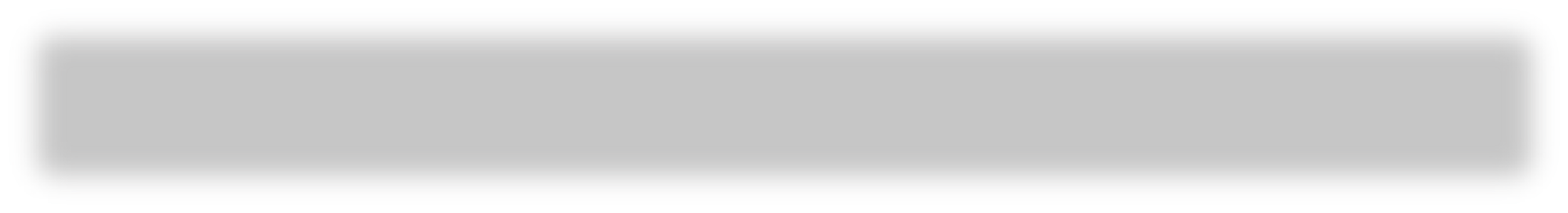 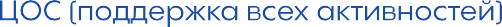 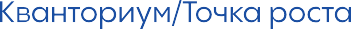 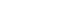 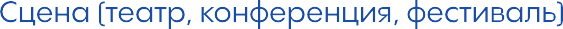 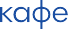 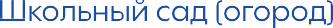 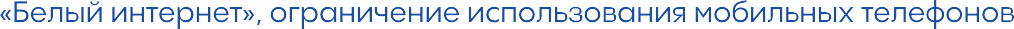 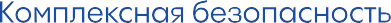 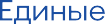 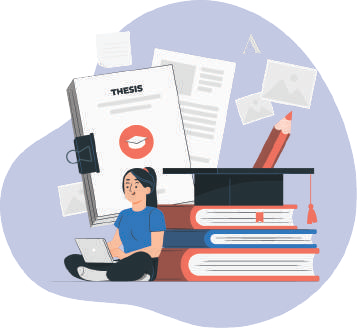 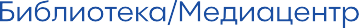 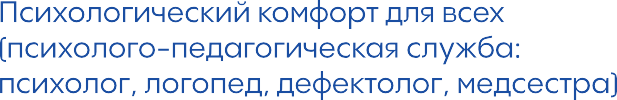 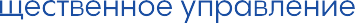 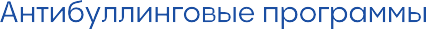 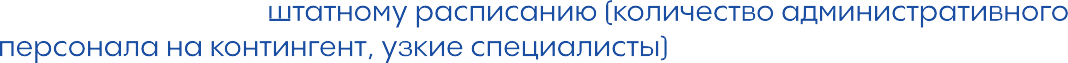 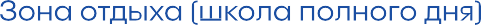 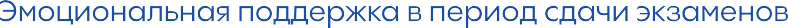 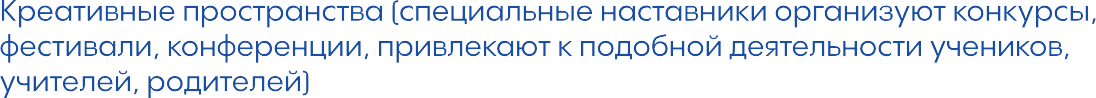 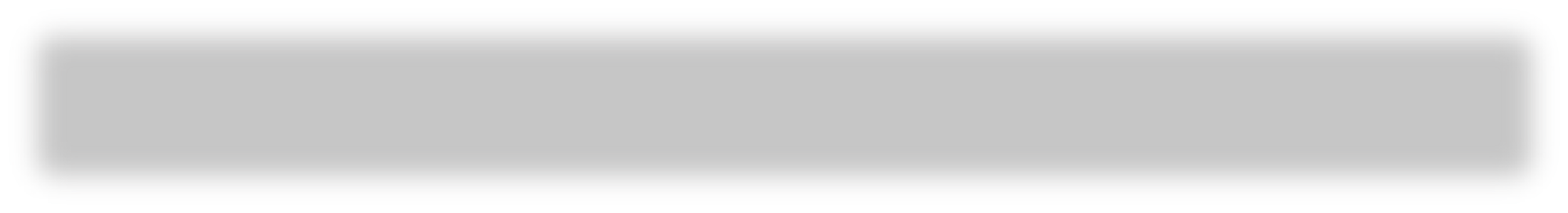 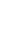 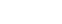 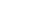 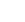 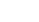 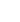 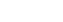 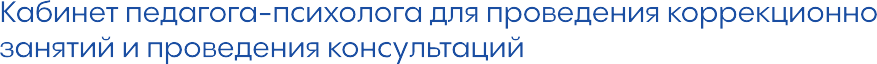 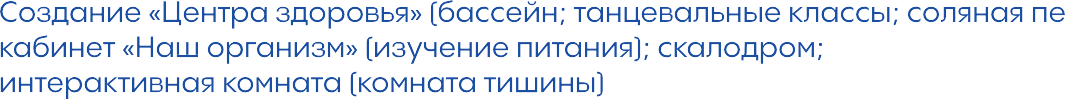 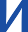 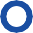 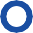 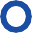 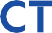 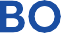 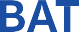 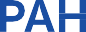 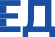 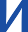 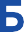 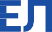 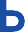 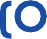 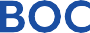 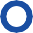 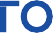 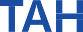 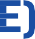 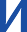 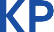 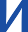 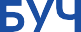 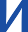 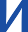 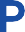 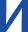 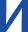 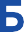 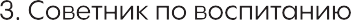 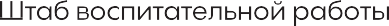 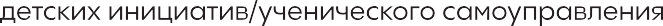 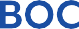 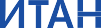 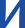 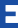 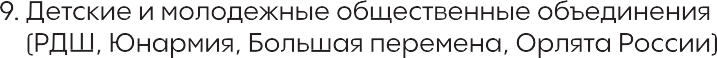 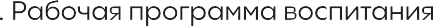 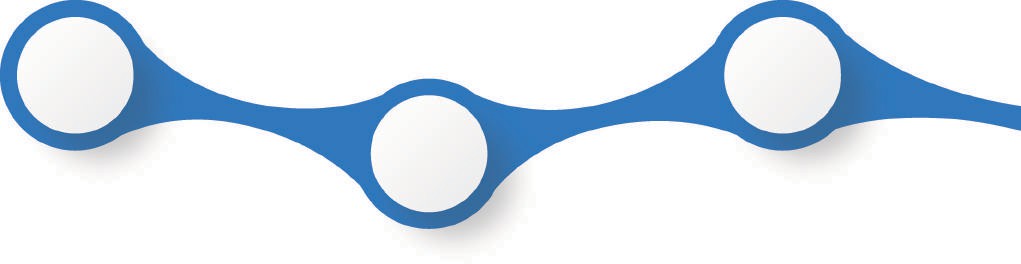 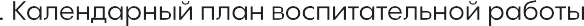 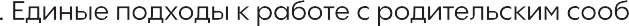 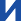 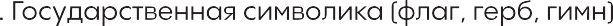 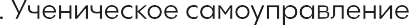 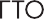 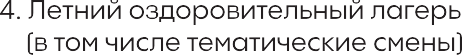 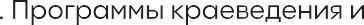 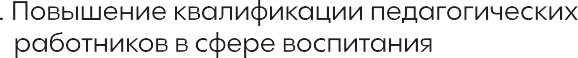 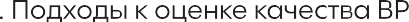 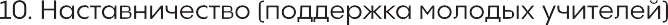 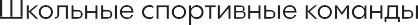 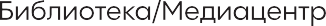 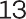 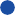 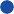 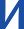 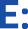 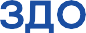 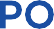 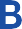 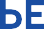 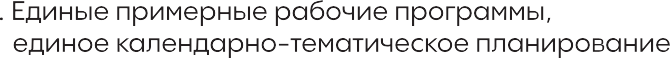 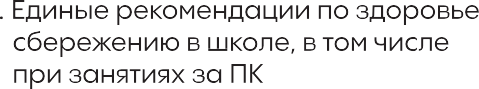 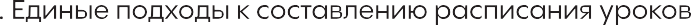 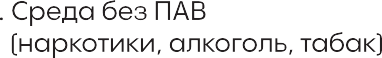 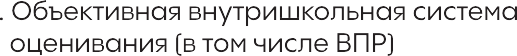 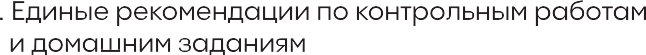 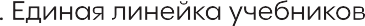 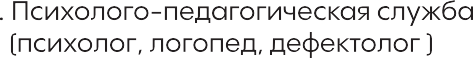 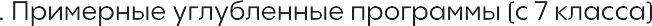 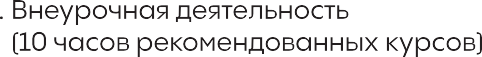 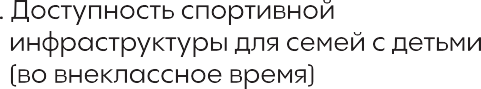 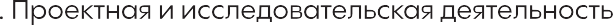 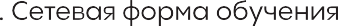 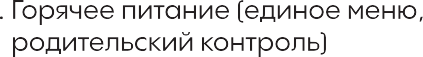 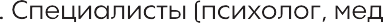 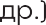 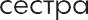 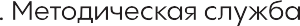 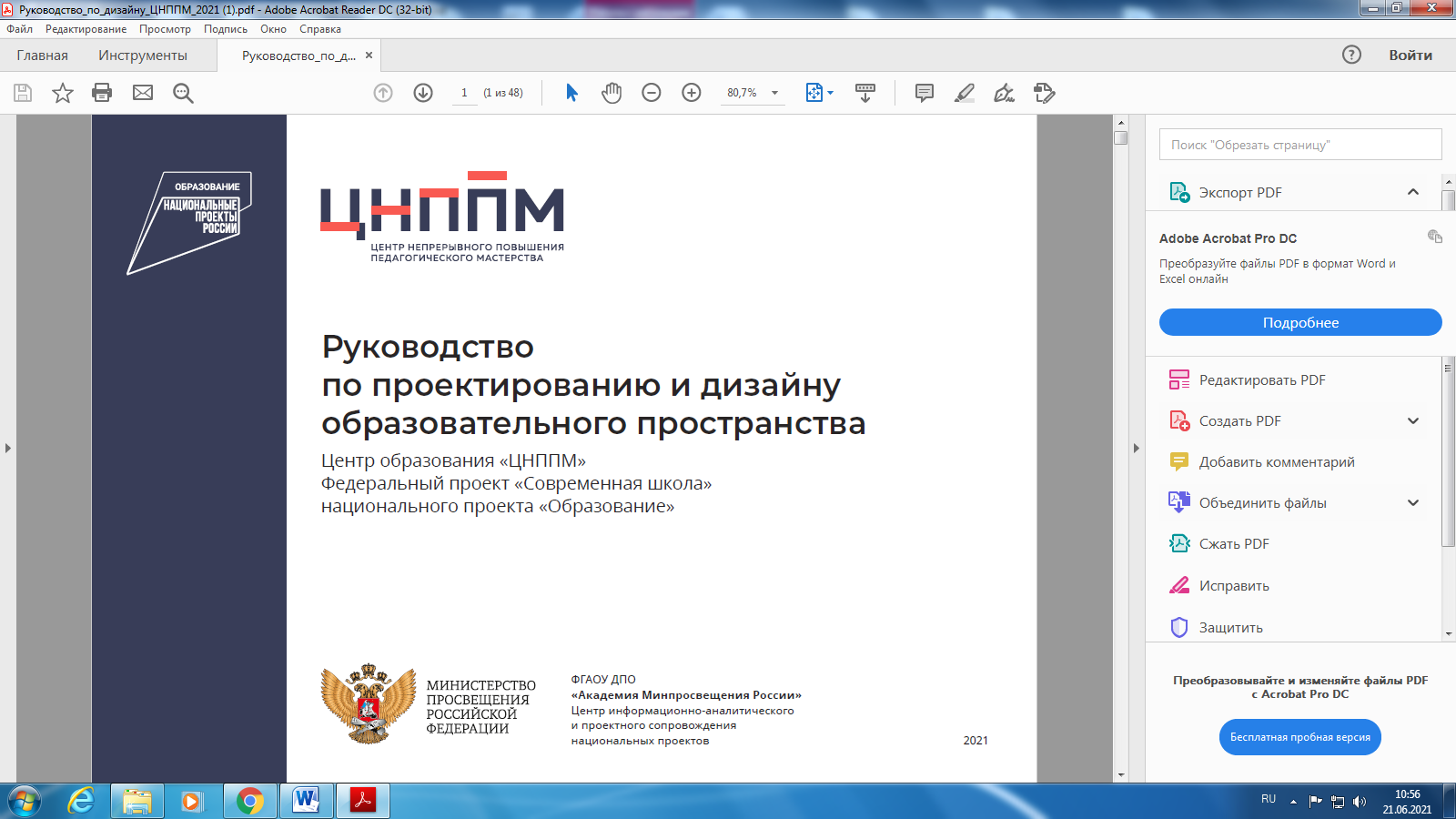 Проект муниципальной школы наставничества
Название проекта (рекламное/сформулировано в виде назывного предложения, без включения отглагольных существительных типа использование, исследование, влияние и т.п.).
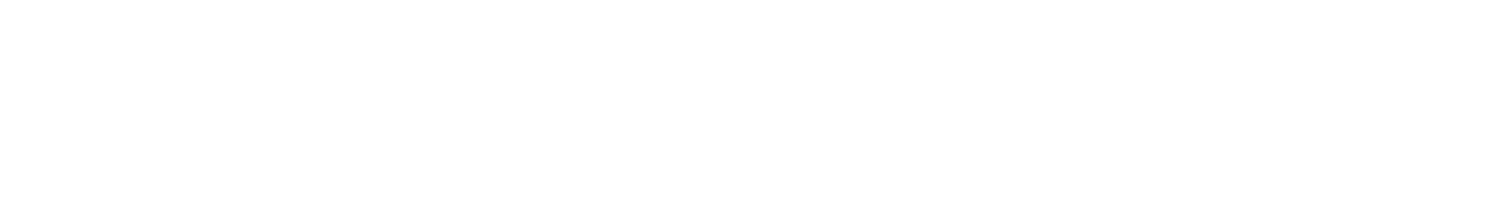 Обоснование актуальности проекта /проблемы/ профдефицита в рамках магистральных направлений
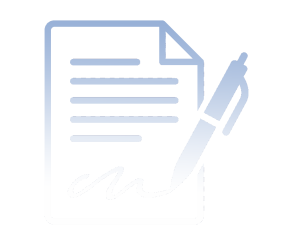 Цель
Измеряемые результаты
Содержание. Идея проекта
Как достигается результат:  
ЧТО ДЕЛАЕМ? КАК ДЕЛАЕМ?
Описание критериев результативности (количественные и качественные показатели) в корреляции с целями
Ресурсы реализации проекта
Пошаговый алгоритм реализации проекта
Участники проекта
Управление проектом: риски, механизмы  управления, механизмы масштабирования
7